The NERVOUS SYSTEM
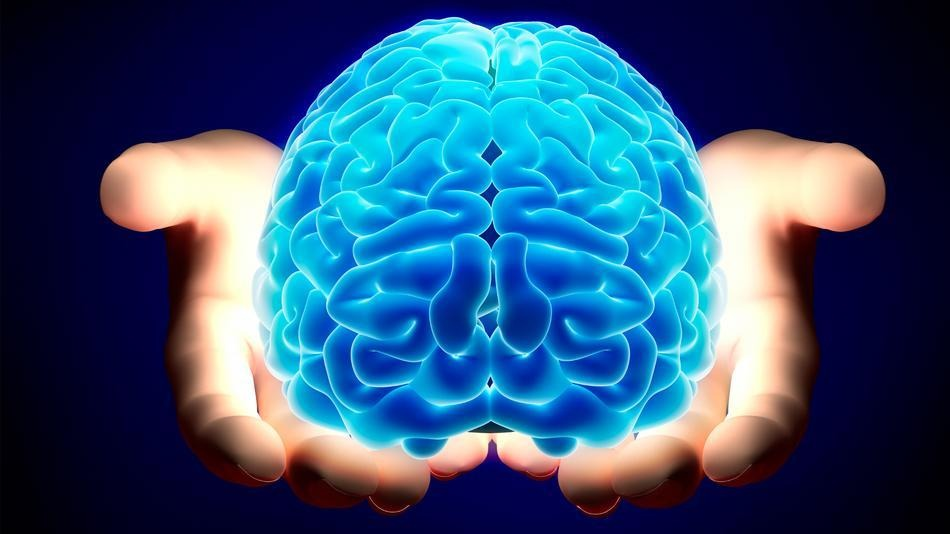 Fascinating Facts about our Nervous System
There are more nerves in a single human brain than there are stars in our galaxy.
If all of the nerve cells in a human brain were lined up end to end, it would be about 600 miles long.
A developing fetus makes about 250,000 new brain nerve cells per day.
A newborn’s brain grows three times in size in the first year of life.
Adult female brain: ~1275g
Fascinating Facts about our Nervous System
Adult male brain: ~1375g
We all lose about 1g / year as we age.
While all of the cells in a brain are used, only ~4% are being used at any given point. 
Message transmission is ~180mph.
What did the brain do when it saw a friend across the street?
I. Overview of the Nervous System
Three Major Functions
	   1.  Gathering Sensory Input
	*Monitors changes around 
         you (called “stimuli”).         
	   2.  Integration of Input
    		    *processing and interpreting of sensory input.
                *what should be done about the stimuli?
	   3.  Generation of Motor Output 	
		    *telling the body how to respond to the stimuli
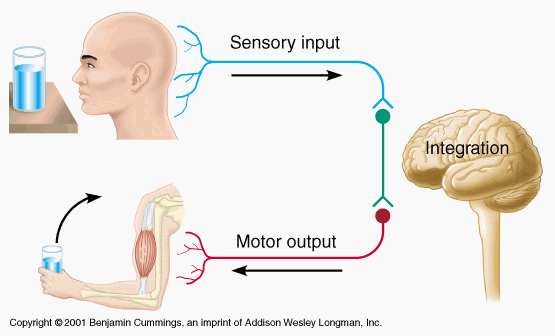 I. Overview of the Nervous System (continued)
B. Two Major Divisions
	1.  Central Nervous 
            System (CNS)
             *Brain & Spinal Cord ONLY 
	
     2.  Peripheral Nervous 
            System (PNS)
	   *All nerves OUTSIDE of CNS
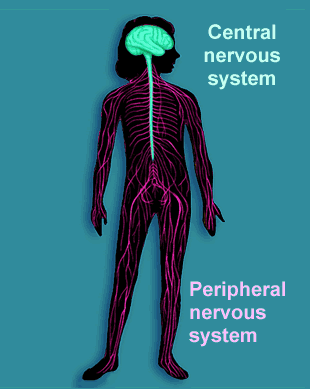 I. Overview of the Nervous System (continued)
2.  Peripheral Nervous System (continued)
	a.  Sensory (Afferent) Division
		*carries messages to the CNS
	b. Motor (Efferent) Division
		*carries messages from the CNS
		*two divisions of motor nerves:
			1) Voluntary (Somatic) Nerves
			2) Involuntary (Autonomic) Nerves
I. Overview of the Nervous System (continued)
C. Structure of a Nerve Cell (Neuron)
         1.  Cell Body – main part of cell with nucleus
         2.  Dendrites – receive incoming messages
         3.  Axon – large filament that carries message (≤4’ long)
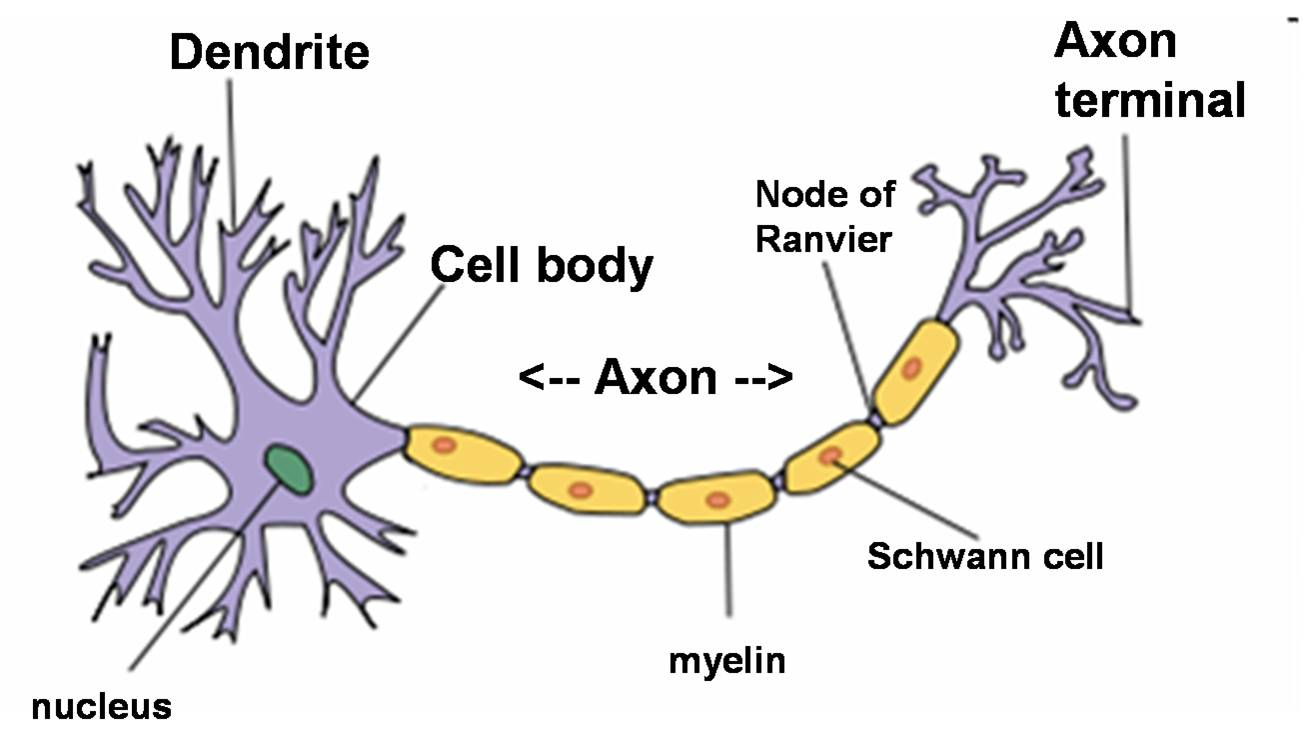 I. Overview of the Nervous System (continued)
C. Structure of a Nerve Cell (Neuron)
               4.  Myelin – whitish, waxy, fatty material
              5.  Schwann cell – layers of myelin that     
                    insulate axon
              6. Synaptic cleft – small space between neurons
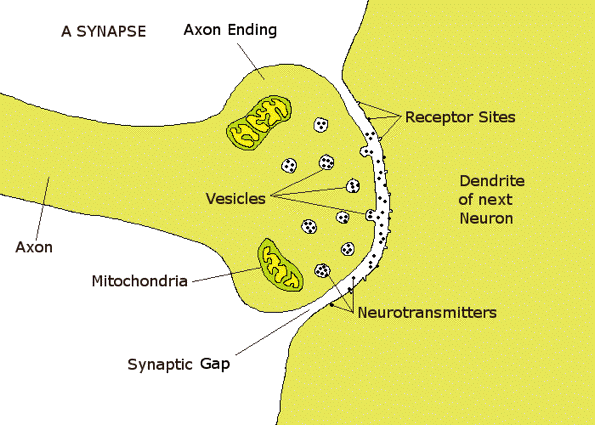 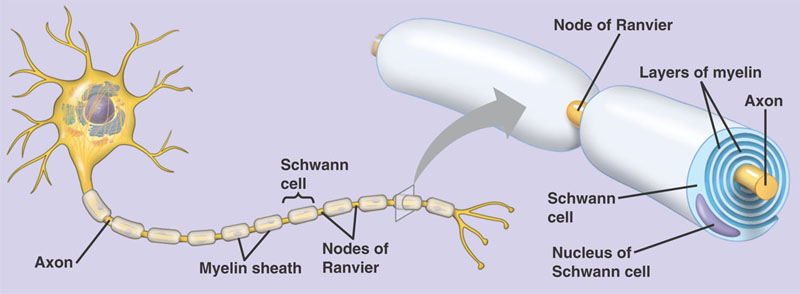 II.  How Nerves Carry Messages
A.  Two Essential Functions of a Nerve:
	1.  Irritability
		*the ability to convert a stimulus into an 
		  electrical impulse.
		*all-or-nothing response.
		*threshold = the amount of stimulus that it 
				    takes to cause an impulse.
	2.  Conductivity
		*the ability to send and carry the impulse.
II.  How Nerves Carry Messages (continued)
B.  How a Stimulus is Converted into an Impulse





	1.  Unstimulated nerve has pos. ions on outside 
	      and neg. ions inside of axon membrane.
	2.  Nerve is UNPOLARIZED.
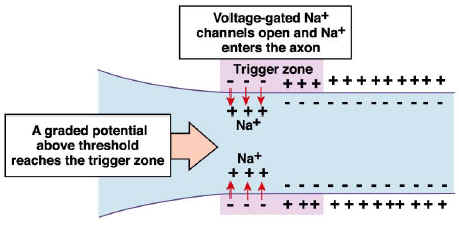 II.  How Nerves Carry Messages (continued)
B.  How a Stimulus is Converted into an Impulse





	
	3.  Stimulus threshold is reached.
	4.  Nerve now becomes IRRITATED.
	5.  Pos. and neg ions switch places, which disrupts 
               the axon’s balance and makes an electrical 
               impulse.  Nerve is now POLARIZED.
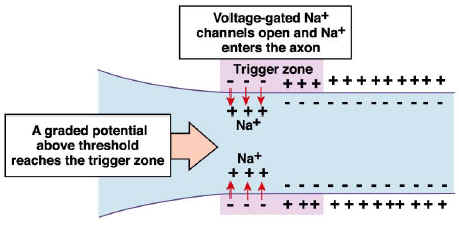 II.  How Nerves Carry Messages (continued)
B.  How a Stimulus is Converted into an Impulse





	6.  Electrical impulse cannot jump the gap 
	      between the nerves (synaptic cleft).
	7.  Impulse causes a chemical (neurotransmitter) 
	      to flood across gap.
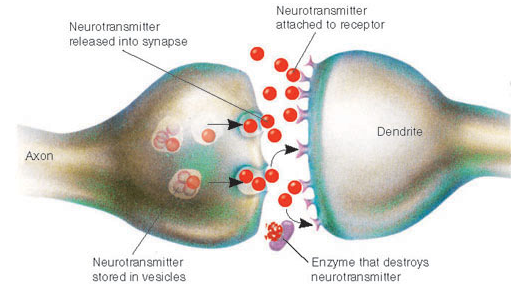 II.  How Nerves Carry Messages (continued)
B.  How a Stimulus is Converted into an Impulse





	8.  Neurotransmitter triggers electrical impulse 
               to travel along next axon.
	9.  Electrical impulse + Chemical signal =
		ELECTROCHEMICAL SIGNAL (get it?)
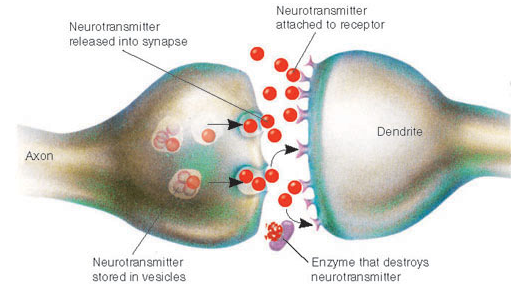 III.  Reflexes
A.  Rapid, predictable, involuntary responses 
         to stimuli.
	   1. examples: knee-jerk, gag, pupil, 
		blinking, withdrawal, infant grasp
	   2.  Try some of these:
Image Reaction 	       Red Light/Green Light
Color Reaction	                   Letter
III.  Reflexes (continued)
B.  How a Reflex Arc Works:
	1. Involves just a few neurons
	2. Signal travel only to the spinal cord, not all 
         the way to the brain – very fast.
	3. The spinal cord “tells” the body what to do 
	     before the brain even gets the message.
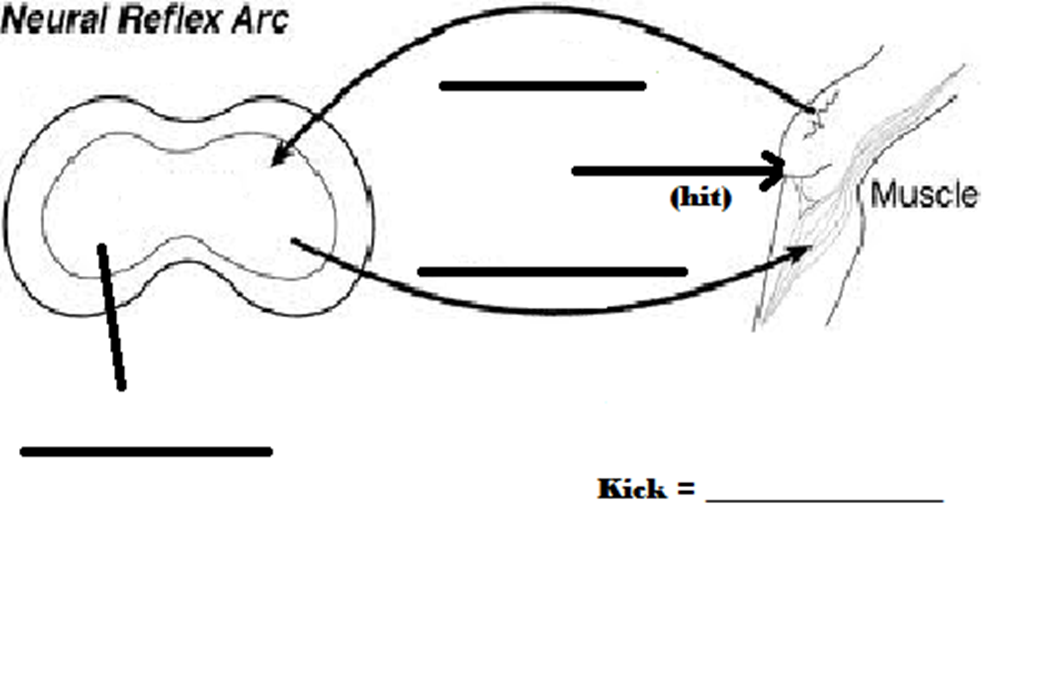